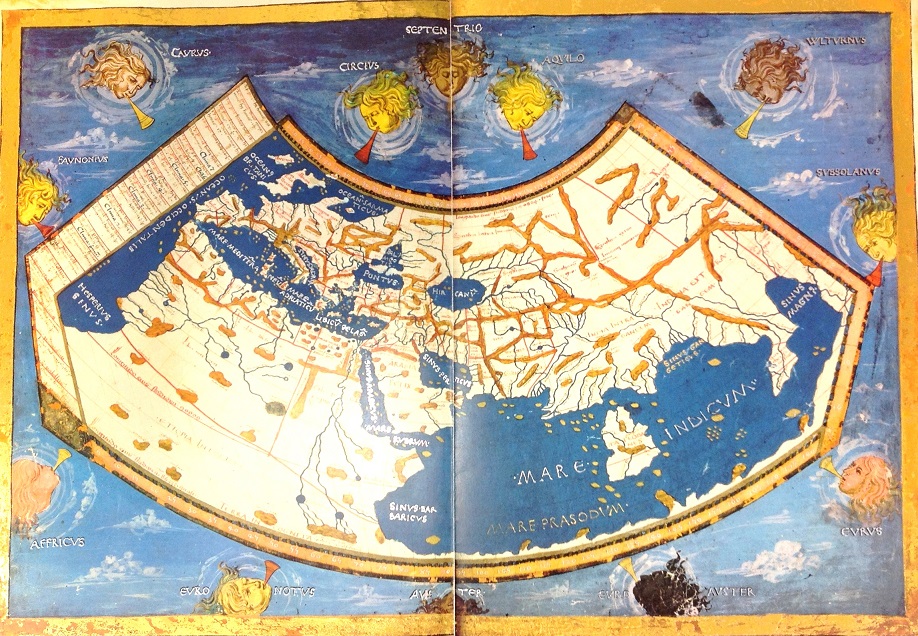 El uso de redes sociales  en las 
Cartotecas Universitarias

La Cartoteca 
de la Universitat de València
VIII Encuentro Ibercarto. Porto 2018
1.Las redes sociales en las bibliotecas universitarias
Son una realidad desde hace años
Estar presentes donde los usuarios lo están
Darse a conocer
Buscar participación
Tener presencia en el medio digital
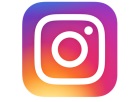 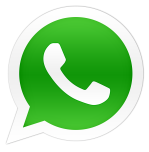 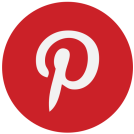 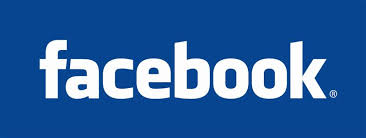 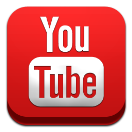 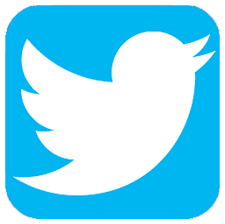 2. La Cartoteca de la Universidad de Valencia
Pertenece al Servicio de Bibliotecas y Documentación
Forma parte de la Biblioteca de Humanidades
Redes Sociales del Servicio desde 2012
Participación de la Cartoteca desde 2014
previo proceso de PLANIFICACIÓN
3.Objetivos
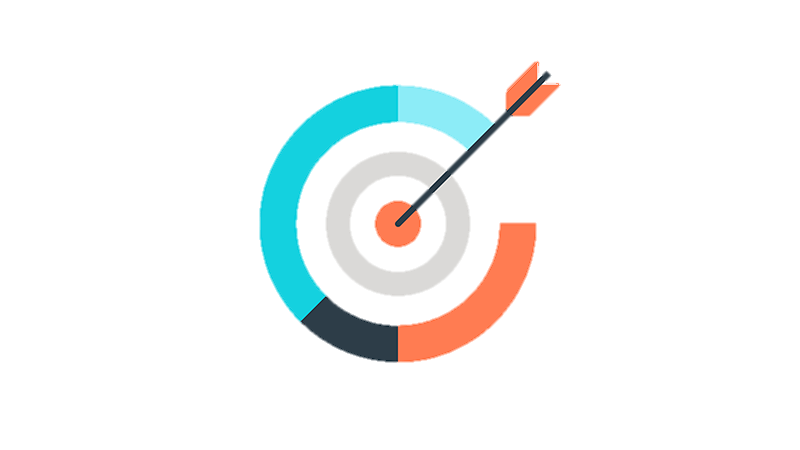 ¿Qué se quiere conseguir?
Ampliar la visibilidad de la Cartoteca dentro de la Universidad
Fomentar su uso
Crear conocimiento compartido
Cuestiones y planteamientos
5.Cuenta propia o no y periodicidad
4.¿Qué red social?
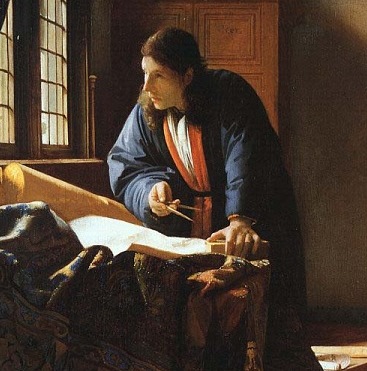 Twitter

Blog 

Facebook
…
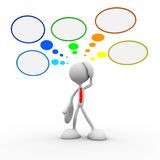 Facultad de Geografía

Servicio de Bibliotecas
1 vez por semana
6.Contenidos
SOLO CONTENIDOS DE
 ELABORACIÓN PROPIA
-Instalaciones
-Fondos
-Servicios
-Actividades
-Períodos especiales
7.Estructura y elaboración
Junio-Julio
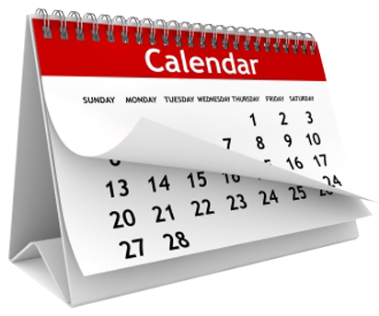 Elaboración de textos
Escaneado de imágenes
Realización de fotografías
Calendario
Planificación cruzada para ambas instituciones
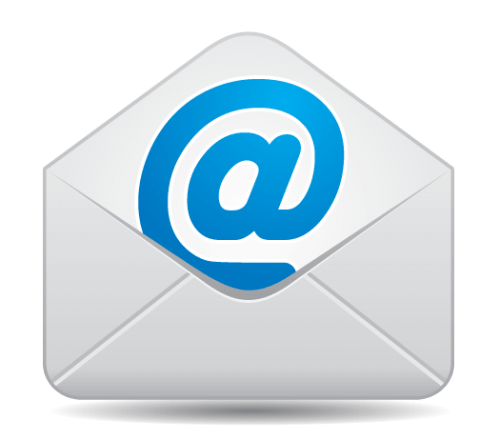 Envío todas las semanas a los encargados de redes sociales
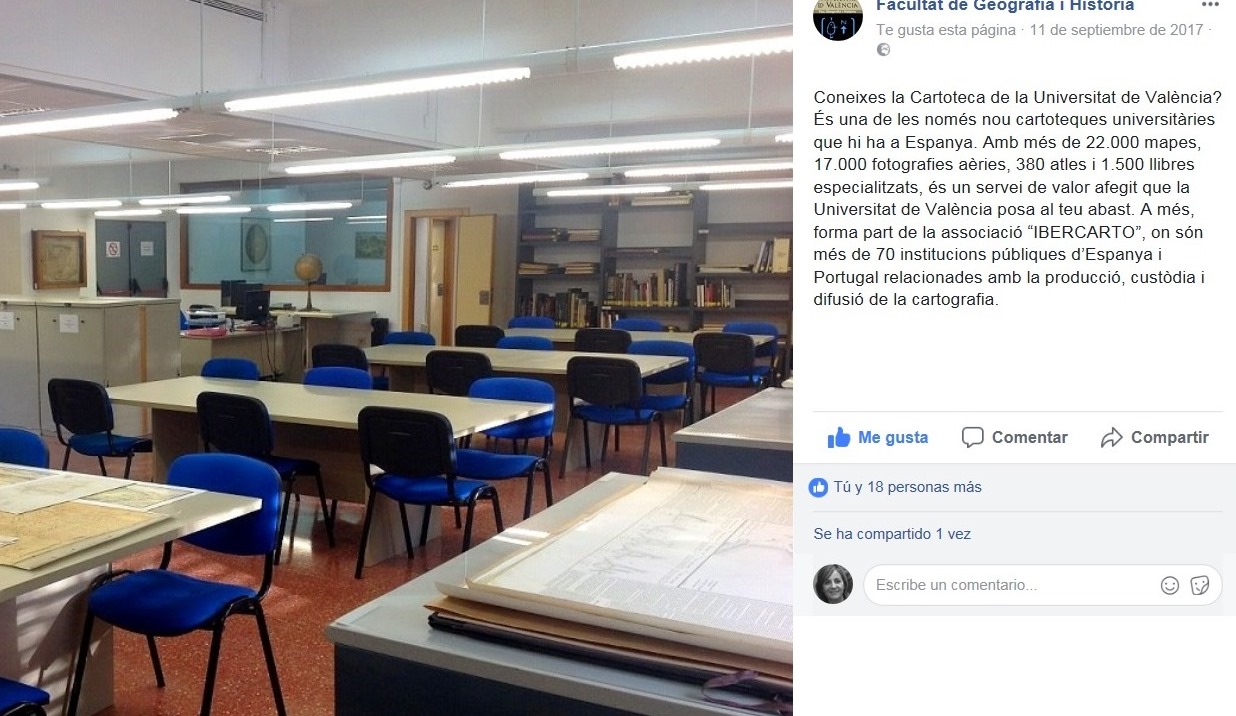 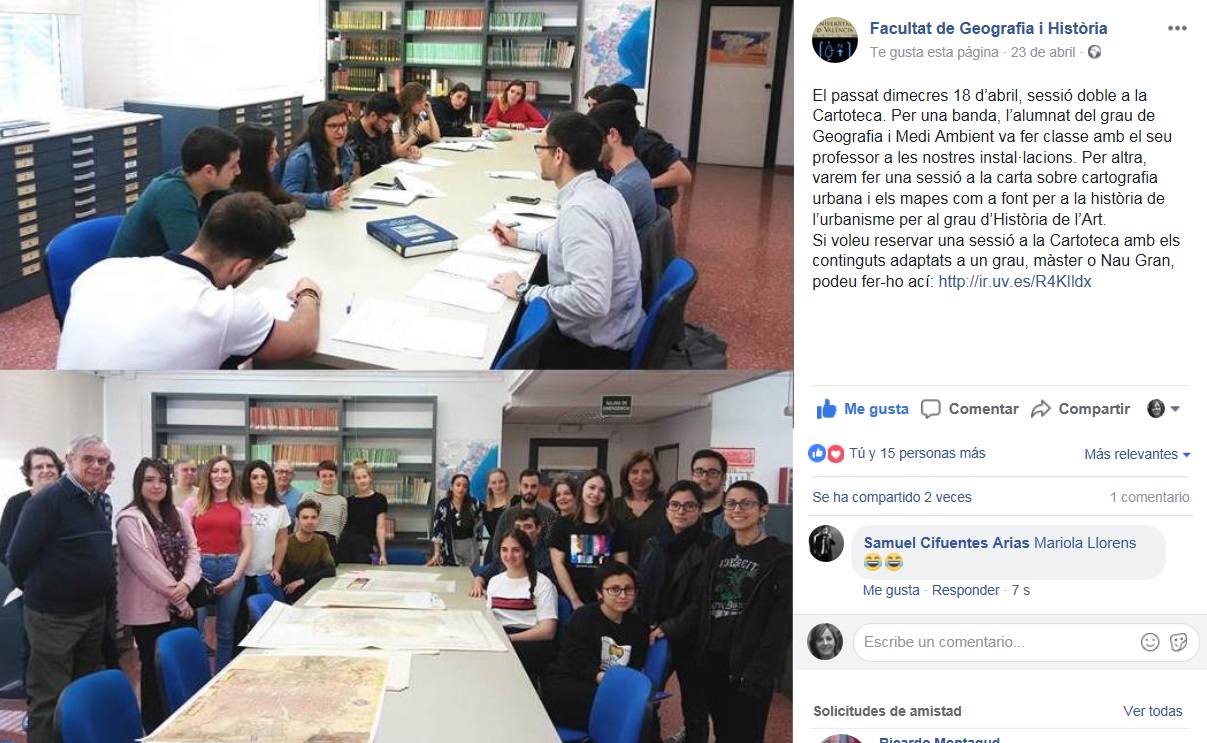 8.Seguimiento
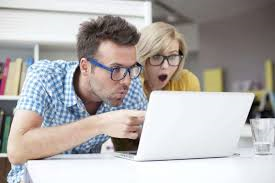 Ver los “me gusta” y las veces que se comparte
Personas a las que se ha llegado
Respuestas a los comentarios
9.Conclusiones
Relación positiva esfuerzo-resultado 
Mayor visibilidad
Mayor uso
Conocimiento compartido poco
    significativo

   Experiencia positiva
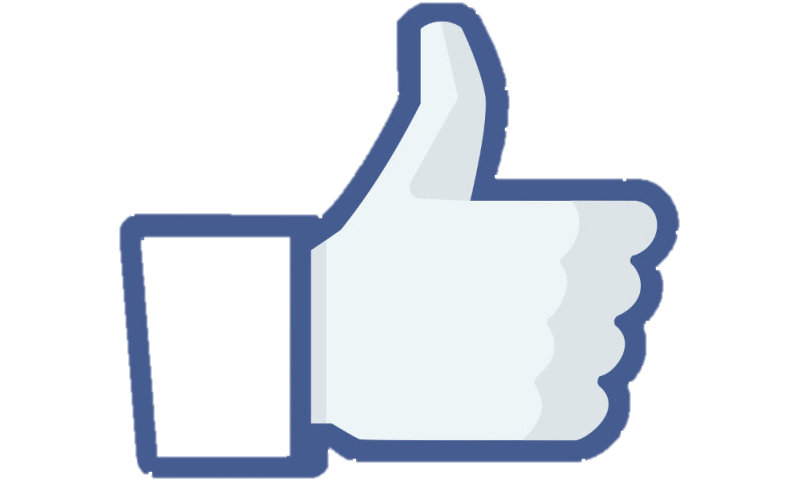 ¡Me gusta!
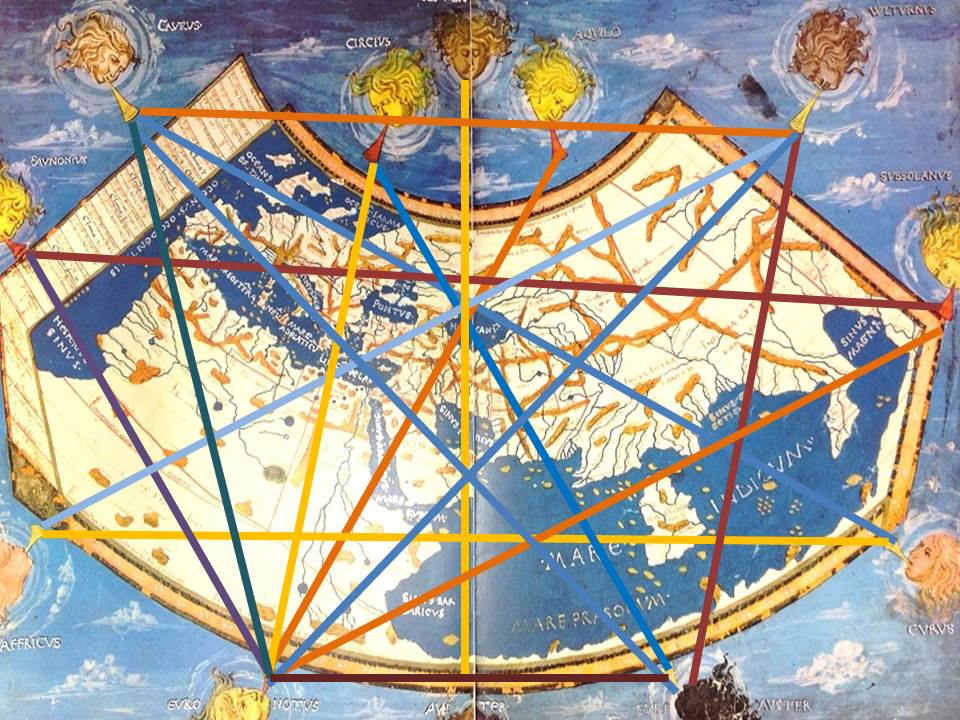 Muito obrigado
Muchas gracias
José Rueda Muria
Concha Castells Tramoyeres
Universitat de València. Cartoteca
Para seguirnos en facebook:


-Facultat de Geografia i Història

-Biblioteques. Universitat de València